Foro Infraestructura: Terciarias las Vías de la Paz  - 2017
23 de agosto de 2017
PROPÓSITO DEL PROGRAMA
Mejorar la gobernabilidad en 40 municipios, ubicados en nueve departamentos, afectados por el conflicto, generando credibilidad, confianza, y legitimidad, aumentando la capacidad de los gobiernos sub nacionales para la prestación de servicios públicos a la población más necesitada, minimizando el conflicto.
Cobertura del Programa
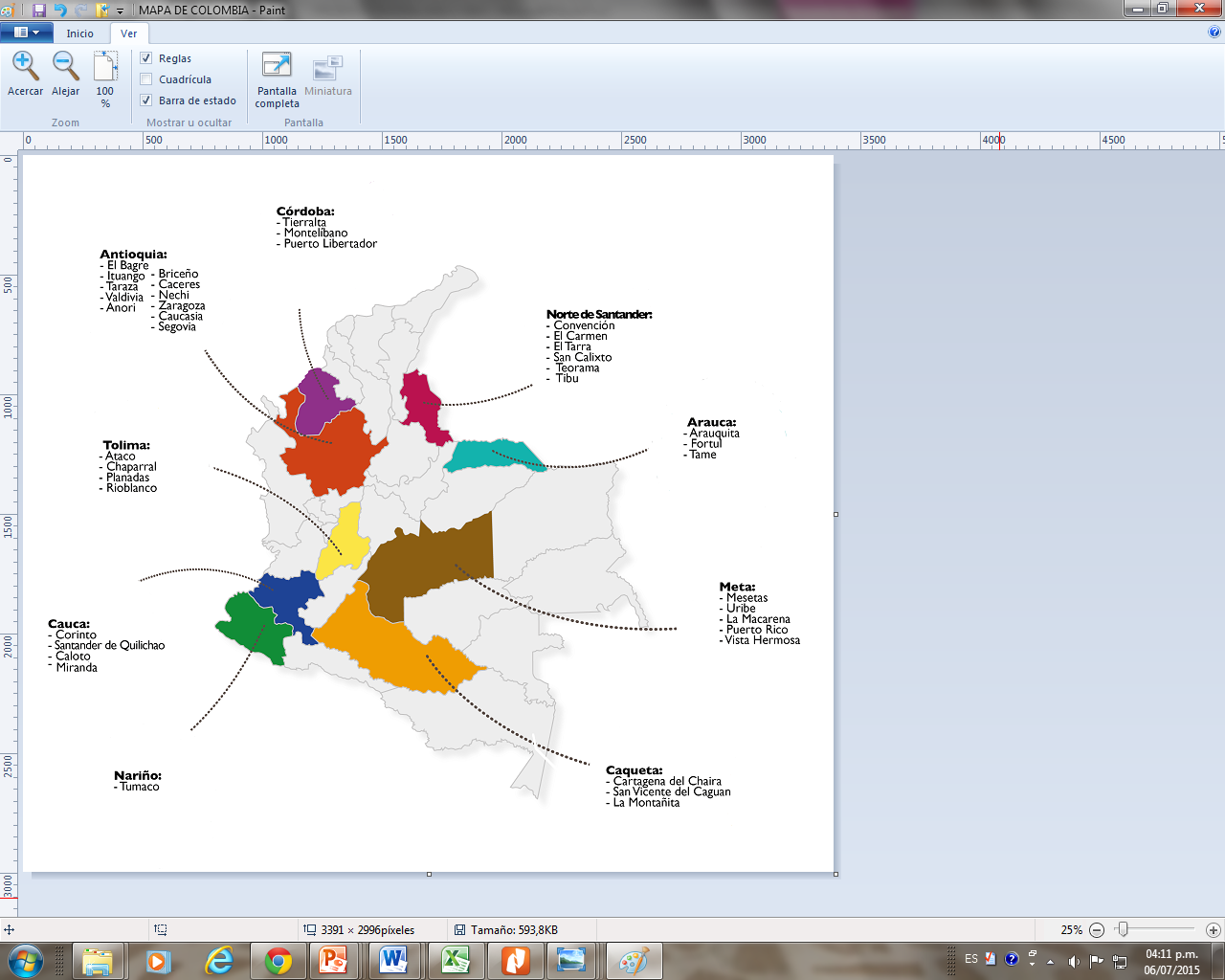 ¿Cómo trabajamos con el Gobierno y el sector privado?
Apoyamos al Gobierno – en sus tres niveles – para mejorar el acceso a recursos disponibles para el mantenimiento de vías terciarias. 

  Buscamos movilizar otras fuentes de financiamiento para invertir en las zonas afectadas por el conflicto, como aumentar recursos propios, implementar Pago de Obras por Impuestos y facilitar la inversión del sector privado en estas zonas.

  Promovemos diálogos y propuestas para mejorar la política de descentralización y de la gestión vial entre el Gobierno, la sociedad civil, la academia y el sector privado.
Empresas Públicas Cooperativas (APC) para Gestión Vial
Es una solución local para el manejo transparente de recursos, costo eficiente, expedita y participativa para la gestión vial.
Se basa en una estructura de gestión comunitaria, social, productiva, en coordinación con la alcaldía municipal y con fuentes de financiamiento públicas.
Promueve la participación de la comunidad en la dirección de la empresa (base comunitaria). 
Impulsa la participación comunitaria en la resolución de la problemática vial terciaria, a través de la autogestión. 
USAID ha apoyado la conformación de APCs en Cáceres, Briceño, Valencia, Planadas y Rioblanco.
¿Qué hemos hecho?
Establecer APCs involucra: i) Fase de Socialización ii) Puesta en Marcha y iii) Sostenibilidad
Ya se concluyeron las fases de socialización en Planadas y Rioblanco y la puesta en marcha en Cáceres, Briceño y Planadas.
Mejorar las capacidades sociales y empresariales de la comunidad, con énfasis en la gestión y dirección  de cooperativas o empresas solidarias.  
Trabajar con el Concejo Municipal y Alcalde para obtener apoyo y compromiso.
¿Qué hemos hecho?
Plan 50 x 51:
Apoyo a la ART en la firma de los convenios e identificación de los 50 kms de tramos críticos y prioritarios.
Apoyo a Colombia Compra Eficiente para la contratar Juntas de Acción Comunal como ejecutores de recursos públicos.
Apoyo a la Secretaría de Transparencia y ART en la conformación de veedurías ciudadanas para asegurar la ejecución de recursos públicos con transparencia.
¿Qué hemos hecho?
Obras por Impuestos:
Apoyo al gobierno colombiano en el desarrollo del modelo pago de obras por impuestos.
Retos a futuro
Trabajar con el Gobierno para generar vehículos financieros alternativos para la construcción y mantenimiento de vías terciarias. 
Apoyo al sector privado y gobierno para la implementación del modelo de obras por impuestos en las zonas de posconflicto.
Lograr alianzas con el sector privado para mejorar las vías terciarias.
Afianzar las Empresas Públicas Cooperativas – APC.